ISAE UNVERSIDAD PANAMÁSeminario  Opción de GradoJuan A  Ávila C8- 714- 283
Historia de Facebook
Es un sitio web de redes sociales creado por Mark Zuckerberg y fundado junto a Eduardo Saverin, Chris Hughes y Dustin Moskovitz. Originalmente era un sitio para estudiantes de la Universidad de Harvard. Facebook fue fundada en 2004 sin embargo tardó unos años en hacerse público y recién a partir del 2007 comenzaron a desarrollarse versiones.
A mediados de 2007 lanzó las versiones en francés, alemán y español traducidas por usuarios de manera no remunerada, principalmente para impulsar su expansión fuera de Estados Unidos, ya que sus usuarios se concentran en Estados Unidos, Canadá y Reino Unido. Facebook cuenta con más de 1350 millones de miembros, y traducciones a 70 idiomas. En octubre de 2014, Facebook llegó a los 1350 millones de usuarios de los cuáles había más de 700 millones de usuarios móviles.
Su infraestructura principal está formada por una red de más de 50 000 servidores que usan distribuciones del sistema operativo GNU/Linux usando LAMP.
Las principales críticas a la red social y la empresa siempre se han centrado en la supuesta falta de privacidad que sufren sus millones de usuarios.
Comienzos de Facebook
Para su creación, Zuckerberg jaqueó la base de datos donde se hallaban registrados los alumnos de la universidad; de hecho, los directivos lo denunciaron y estuvo durante un tiempo siendo estudiado por la justicia, hasta que alguien retiró los cargos. 
Por otro lado, aparecieron tres personas que dijeron formar parte del proyecto junto con Mark y lo denunciaron por haberse robado la licencia de este trabajo, tampoco se supo demasiado al respecto.
El funcionamiento de Facebook
Es similar al de cualquier otra red social, aunque esta oración deberíamos formularla al revés, ya que es esta la red social que marca los antecedentes y las condiciones que deben cumplir las demás. En 2003 Zuckerberg lanzó en la universidad un sitio web llamado Facemash, donde reunía varias fotografías y nombres de estudiantes de Harvard,
Tipos de Cuentas
En Facebook existen dos tipos de cuentas: las de cualquier usuario normal y corriente y la que pueden abrir las empresas. Las primeras son totalmente gratuitas y permiten la comunicación fluida entre personas reales; las segundas sirven para ofrecer productos o servicios y mantener contacto cercano entre empresas y clientes.
Expansión
Facebook comenzó a permitir que los estudiantes universitarios agregasen a estudiantes cuyas escuelas no estaban incluidas en el sitio debido a las peticiones de los usuarios. En marzo de 2006 BusinessWeek divulgó que se estaba negociando una adquisición potencial del sitio. Facebook declinó una oferta de $750 millones.
Septiembre de 2006
Facebook se abre a todos los usuarios del Internet, a pesar de protestas de gran parte de sus usuarios, ya que perdería la base estudiantil sobre la cual se había mantenido.
A finales de ese mismo año Facebook vendió una parte, el 1,6 %, a Microsoft a cambio de $240 millones de dólares.
Condición Facebook
De que Facebook se convirtiera en un modelo de negocio para marcas de fábrica en donde se ofrezcan sus productos y servicios, según los datos del usuario y del perfil de este. Esta adquisición valoró Facebook en quince mil millones de dólares
Para Microsoft no se trataba sólo de una inversión financiera, sino también de un avance estratégico en Internet.
La más reciente inyección de capital a Facebook, 27,5 millones de dólares, fue liderada por Greylock Venture Capital, fondo de inversión con fuerte vínculo con la CIA. Uno de los socios de Greylock es Howard Cox, según el diario The Guardian, pertenece al fondo de inversión en capital de riesgo de la CIA.
En julio de 2009
Mark Zuckerberg hizo público que Facebook había alcanzado los 250 millones de usuarios. El 15 de septiembre del mismo año anunció que superaba los 300 millones, y el 2 de diciembre que ya contaba con más de 350 millones.  En septiembre de 2011 contaba con más 800 millones de usuarios.
Servicios que ofrece
Muro: el muro (Wall en inglés) es un espacio en cada perfil de usuario que permite que los amigos escriban mensajes para que el usuario los vea. Sólo es visible para usuarios registrados. Permite ingresar imágenes y poner cualquier tipo de logotipos en tu publicación.
Una mejora llamada supermuro permite incrustar animaciones flash, etc. En noviembre de 2011, Facebook comenzó a implementar un sustituto del muro, el cual llevará por nombre Biografía.
En noviembre de 2011, Mark Zuckerberg anunció una nueva presentación para Facebook, se trata de la Biografía Timeline Línea del tiempo en inglés, que reemplazaría al Muro.
Algunas mejoras del muro
Como por ejemplo, fecha exacta de publicaciones, actualizaciones de estado, comentarios, brinda la posibilidad de llegar a ellas casi de inmediato, así tengan mucho tiempo. 
Permite agregar una foto de portada adicional en la parte superior del perfil de la persona cabe mencionar que esta es visible para todo el mundo, y no existe la posibilidad de cambiar la privacidad, mantiene ordenadas y organizadas las actividades.
Aspecto del Muro
Los usuarios tienen la posibilidad de activarla o conservar el antiguo aspecto del Muro, aunque es momentánea su duración, ya que si el usuario no activa la biografía, los mismos organismos de Facebook han de hacerlo en una fecha no esperada, fecha que ha sido objeto de diversas controversias por varios usuarios
Lista de amigos
En ella, el usuario puede agregar a cualquier persona que conozca y esté registrada, siempre que acepte su invitación. En Facebook se pueden localizar amigos con quienes se perdió el contacto o agregar otros nuevos con quienes intercambiar fotos o mensajes. Para ello, el servidor de Facebook posee herramientas de búsqueda y de sugerencia de amigos.
Grupos y páginas
Es una de las utilidades de mayor desarrollo reciente. Se trata de reunir personas con intereses comunes. En los grupos se pueden añadir fotos, vídeos, mensajes,  Las páginas, se crean con fines específicos y a diferencia de los grupos no contienen foros de discusión, ya que están encaminadas hacia marcas o personajes específicos y no hacia ningún tipo de convocatoria.
Opción anónima
Está también disponible, por la cual cualquier persona con el acceso del perfil puede ver el regalo, pero solamente el destinatario verá el mensaje. Algunos regalos eran gratuitos y el resto cuestan un dólar es necesario un número de tarjeta de crédito o cuenta Paypal. La función de Regalos ya no existe desde que se implementó las biografías
Botón Me gusta
Esta función aparece en la parte inferior de cada publicación hecha por el usuario o sus contactos actualizaciones de estado, contenido compartido, etc.), se caracteriza por un pequeño ícono en forma de una mano con el dedo pulgar hacia arriba. Permite valorar si el contenido es del agrado del usuario actual en la red social
el mismo modo se notifica a la persona que expuso ese tema originalmente si es del agrado del alguien más alguno de sus contactos. Anteriormente iba a ser llamado "Me impresiona" pero los usuarios decidieron nombrarla "Me gusta", aunque también es llamado incorrectamente en español con el término "Like.
Facebook en números
Facebook tiene alrededor de 1320 millones de usuarios registrados alrededor de todo el mundo. De acuerdo a Alexa.com, la página subió del lugar número 60 de las más visitadas al número 7 en un año La página es la más popular para subir fotografías, con estadísticas de más de 83 millones de fotos subidas a diario.
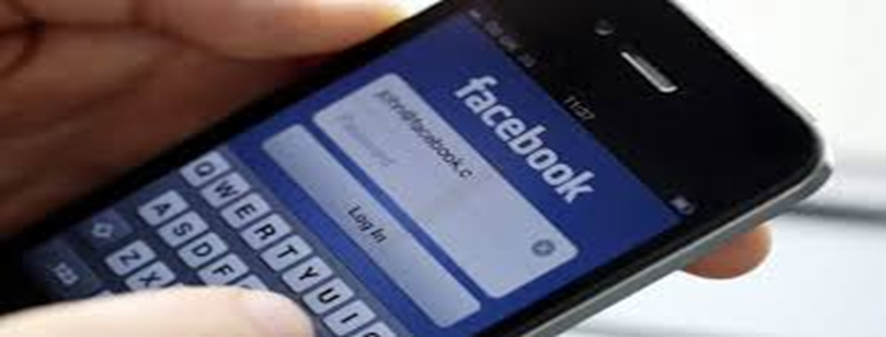